Магистерская программа «Управление низкоуглеродным развитием»
Москва
2022
Факультет географии и геоинформационных технологий
Прикладная траектория «Управление низкоуглеродным развитием компаний и территорий»Академический наставник траекторииПтичников А.В., кгн., доцент.
Факультет географии и геоинформационных технологий
Магистерская программа «Управление низкоуглеродным развитием»
Траектории в рамках программы
Прикладная траектория «Управление низкоуглеродным развитием компаний и территорий»
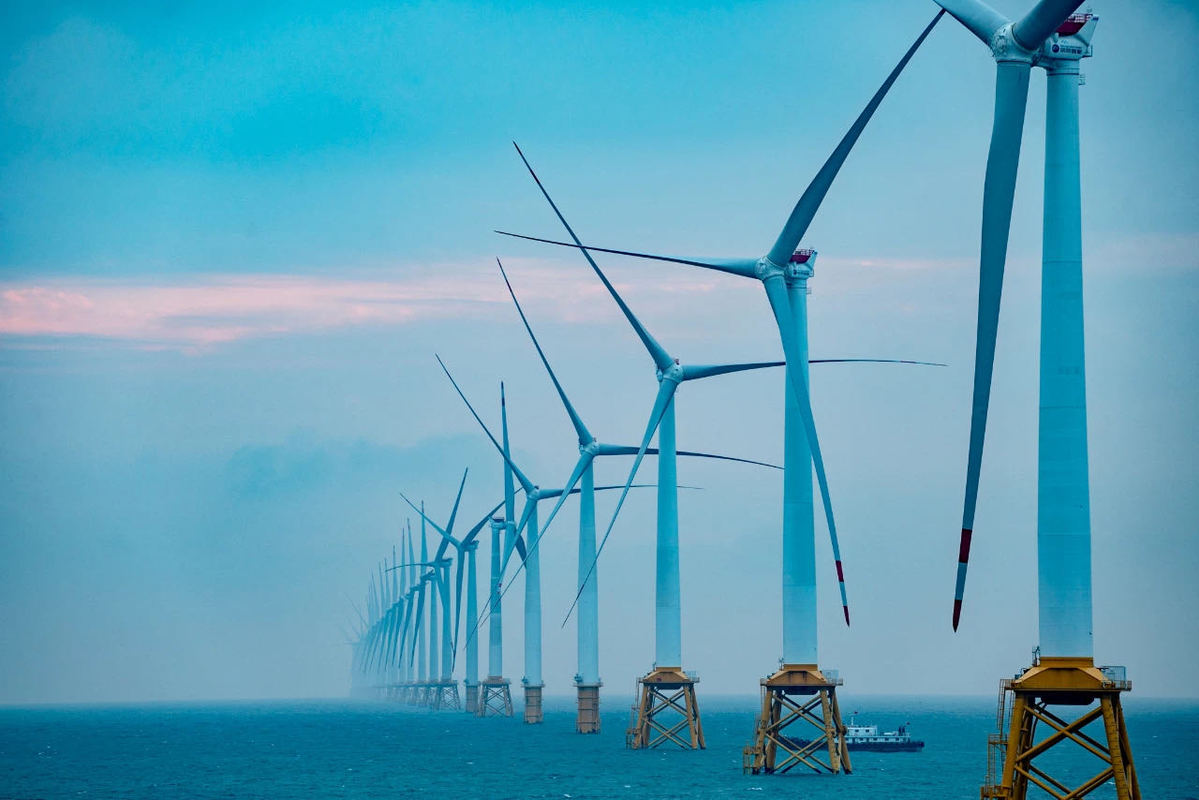 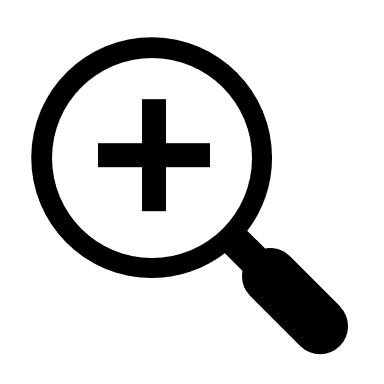 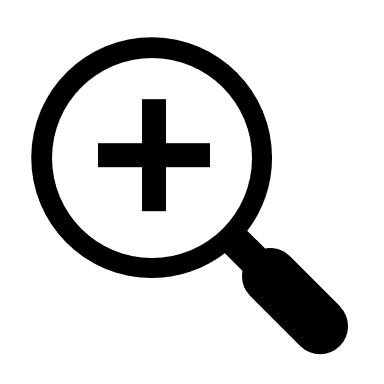 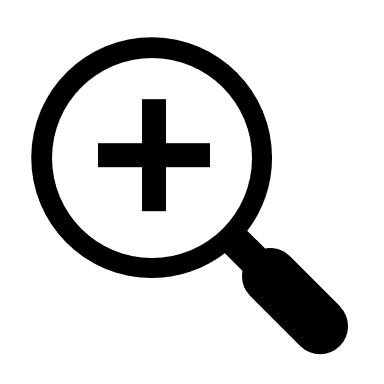 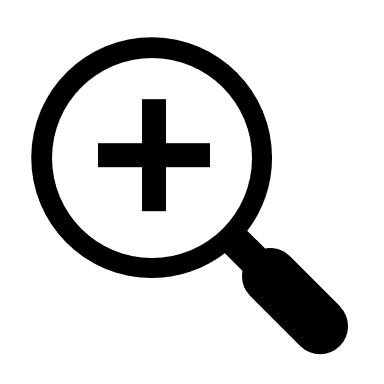 Факультет географии и геоинформационных технологий
Магистерская программа «Управление низкоуглеродным развитием»
Прикладная траектория
Фокус 1: Углеродная нейтральность и декарбонизация
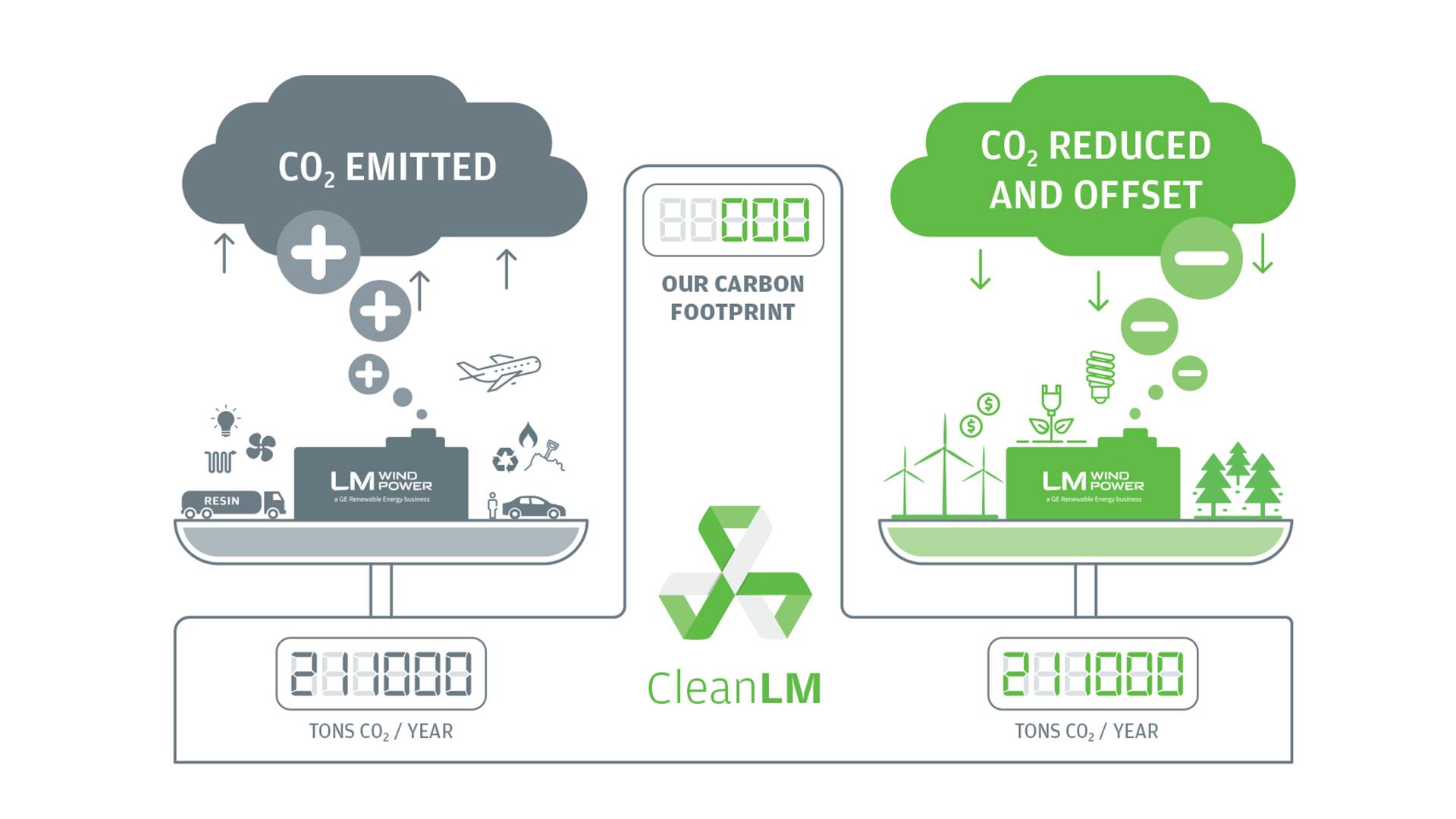 Основные темы:
Парижское соглашение и углеродная нейтральность бизнеса. Понятие об экологическом и углеродном следе (footprint) производства. Углеродная нейтральность бизнеса и пути ее достижения. Декарбонизация как инструмент достижения углеродной нейтральности. Основные пути декарбонизации производства. Основные технологии декарбонизации, проекты CCS. Природно-климатические решения.
НАПРАВЛЕНИЯ ОБУЧЕНИЯ – оценка экологического и углеродного следа компании. Методологии  и технологии достижения углеродной нейтральности
Факультет географии и геоинформационных технологий
Магистерская программа «Управление низкоуглеродным развитием»
Прикладная траектория
Фокус 2: Стратегии устойчивого низкоуглеродного развития бизнеса в современных условиях
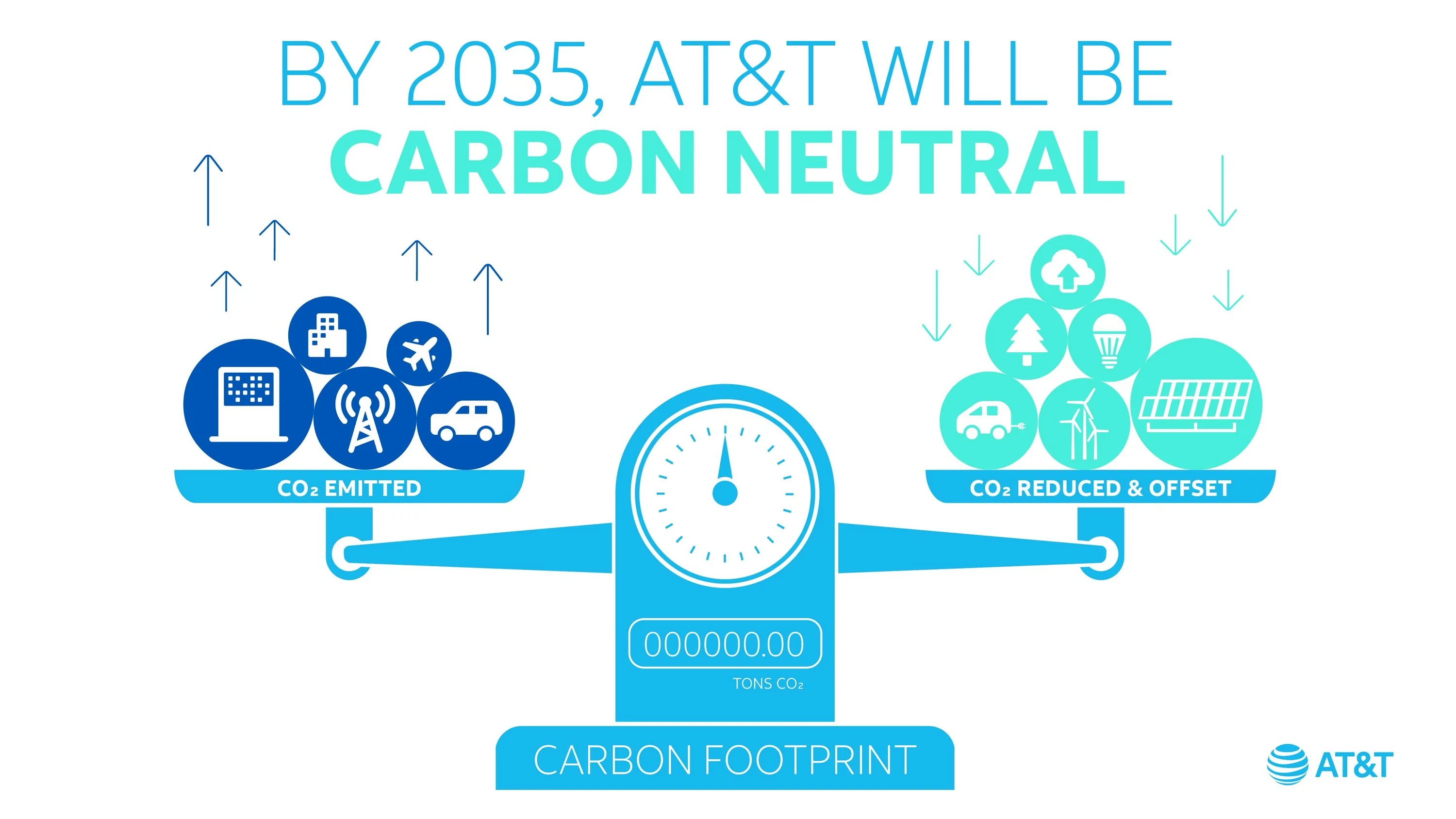 Основные темы:
Корпоративное управление в новых условиях. Социальные принципы: H&S, права работников, взаимоотношения с местным населением и стейкхолдерами. 
Экологические принципы: климат, управление отходами, управление биоразнообразием и водными ресурсами.
Ответственные закупки сырья.
Требования прозрачности, раскрытия информации.
ESG рейтинги и зеленое финансирование
Стратегии низкоуглеродного развития бизнеса
НАПРАВЛЕНИЯ ОБУЧЕНИЯ – Разработка стратегий устойчивого развития бизнеса с учетом целей компаний
Факультет географии и геоинформационных технологий
Магистерская программа «Управление низкоуглеродным развитием»
Прикладная траектория
Фокус 3: Углеродные рынки и климатические проекты
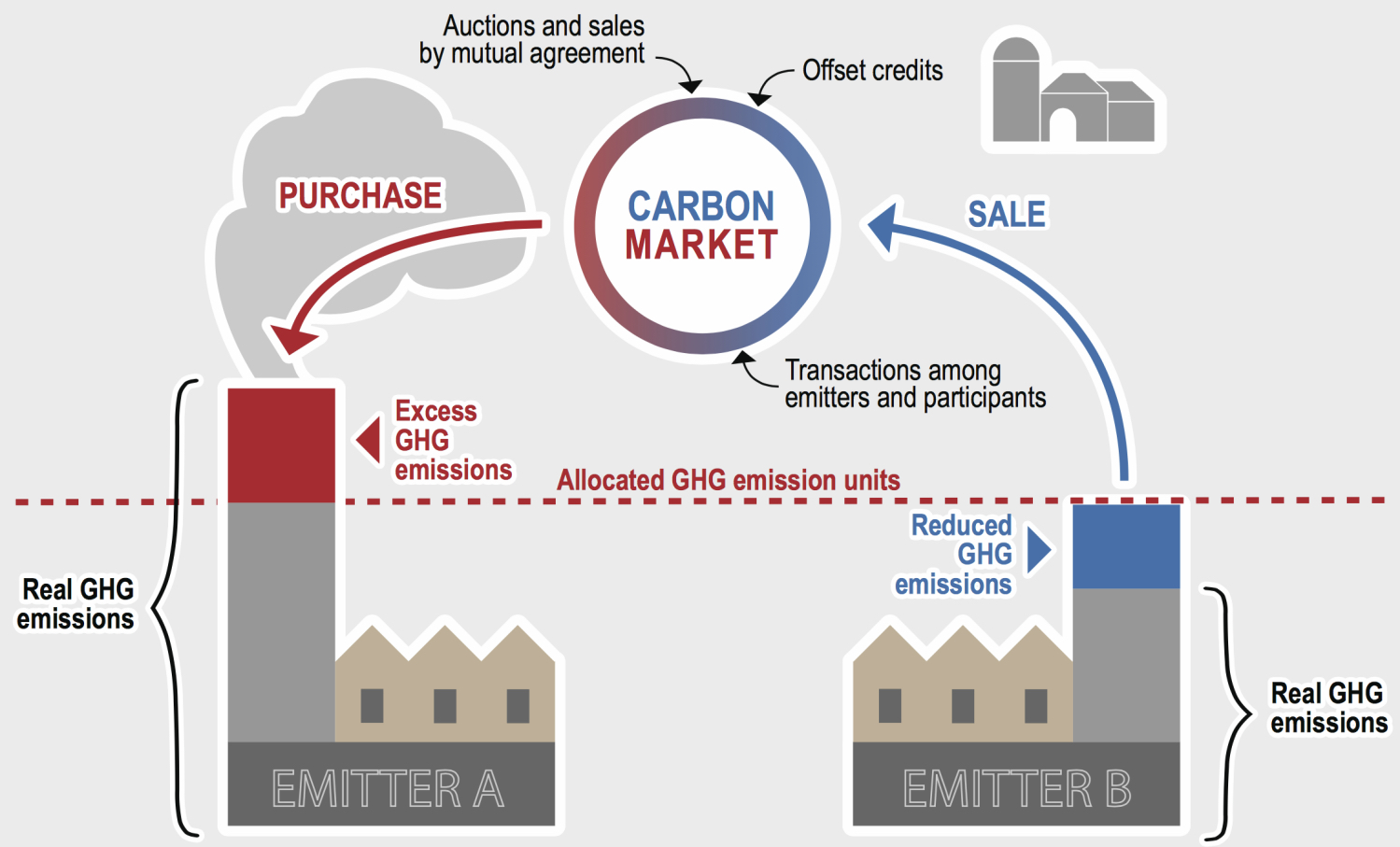 Основные темы:
Регулируемые углеродные рынки и углеродные налоги
Добровольные углеродные рынки
Рынки по ст. 6.2 и 6.4 Парижского соглашения
Климатические проекты
Базовая линия и дополнительность
Природно-климатические решения
Основные принципы торговли сокращениями выбросов
НАПРАВЛЕНИЯ ОБУЧЕНИЯ – изучение углеродных рынков и обучение основам проектирования климатических проектов
Факультет географии и геоинформационных технологий
Магистерская программа «Управление низкоуглеродным развитием»
Прикладная траектория
Фокус 4: Процессы декарбонизации в различных отраслях народного хозяйства
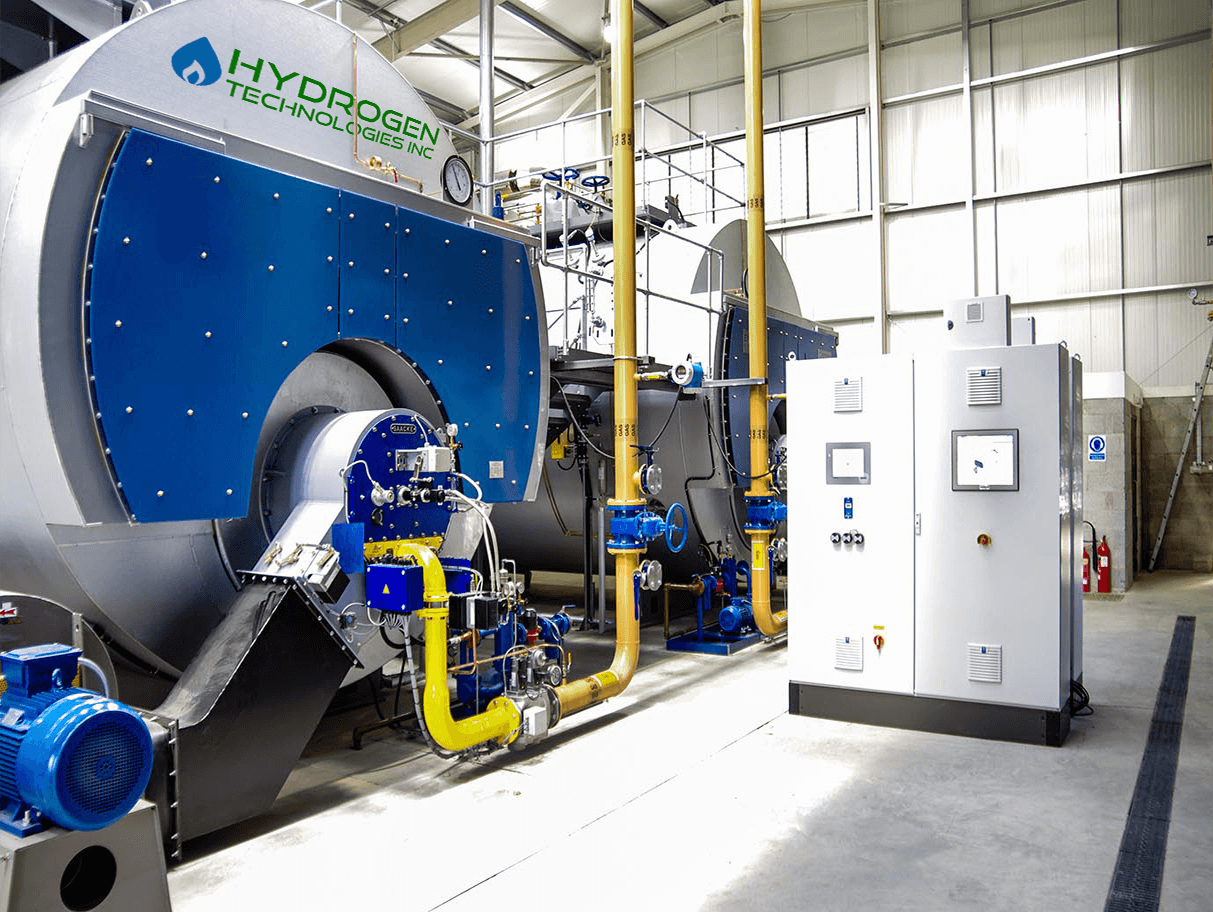 Основные темы:
Трансграничное углеродное регулирование
Декарбонизация в нефтегазовой отрасли
Декарбонизация в металлургии
Декарбонизация в горно-добывающей отрасли
Декарбонизация в производстве цемента, удобрений, целлюлозы
Глобальные системы сертификации устойчивости
НАПРАВЛЕНИЯ ОБУЧЕНИЯ – уязвимость и адаптация экосистем и сообществ  изменениям климата
Факультет географии и геоинформационных технологий
Магистерская программа «Управление низкоуглеродным развитием»
Дисциплины программы
Дисциплины, близкие к прикладной траектории
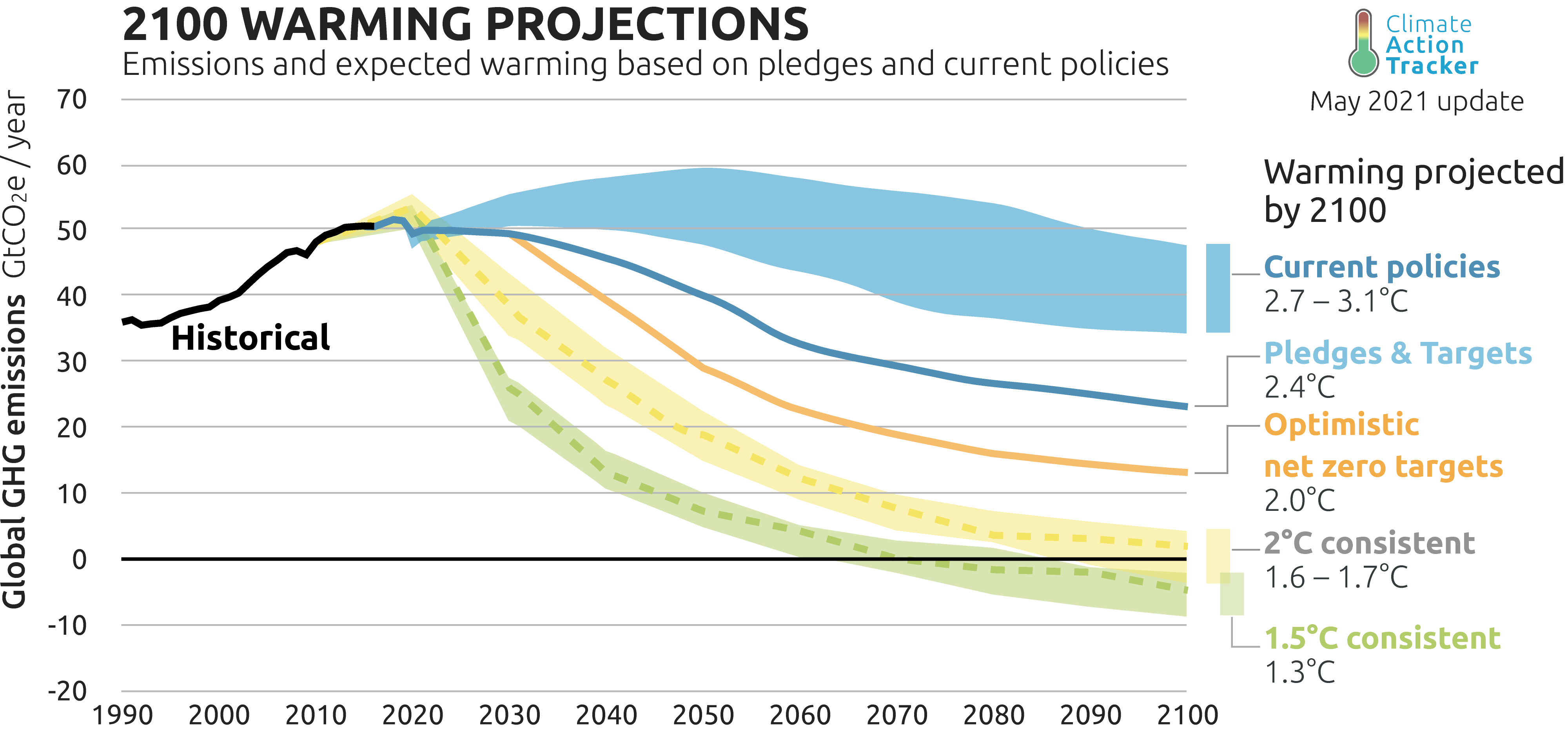 Современные изменения климата
Глобальный углеродный цикл
Глобальные изменения, кризисы и катастрофы
Международные климатические соглашения и национальное климатическое регулирование
Методы мониторинга потоков углерода в экосистемах
Адаптация территорий к изменениям климата и климатической политике
Факультет географии и геоинформационных технологий
Магистерская программа «Управление низкоуглеродным развитием»
Преподаватели программы
Преподаватели прикладной траектории
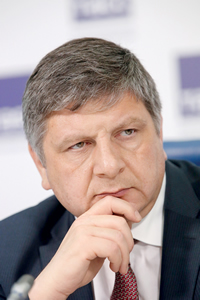 Юлкин Михаил
Carbon Lab
Лукин Владимир
КПМГ России
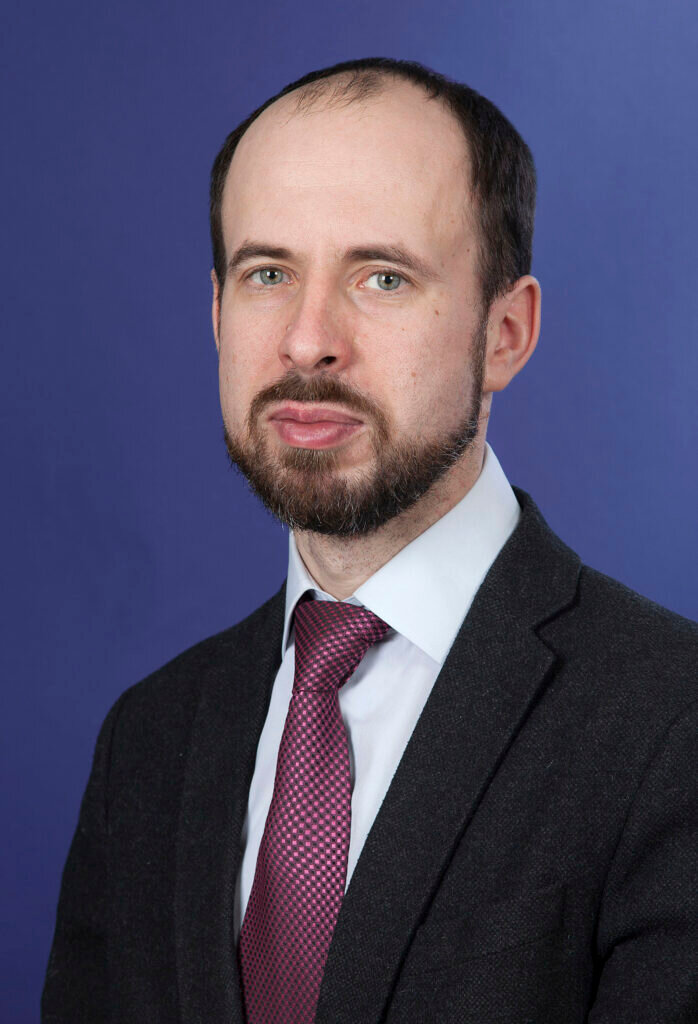 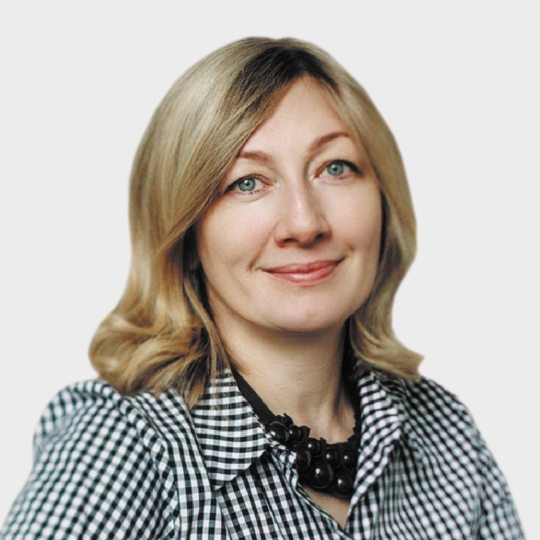 Калашникова Ольга
Северсталь
Факультет географии и геоинформационных технологий
Магистерская программа «Управление низкоуглеродным развитием»
Практики и магистерские диссертации программы
Практики и магистерские диссертации
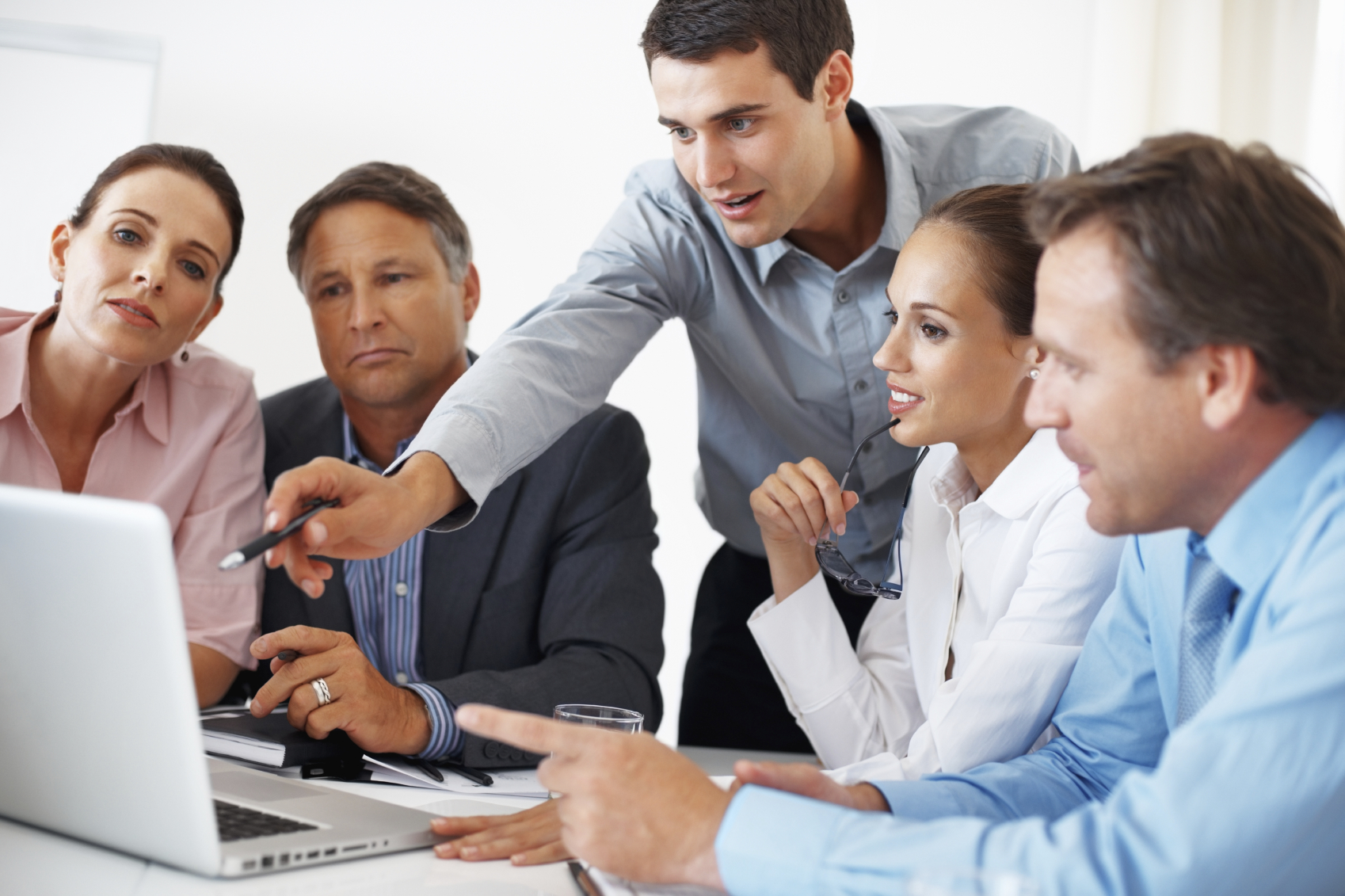 Центр ответственного природопользования (ИГ РАН)
Партнерские предприятия: список уточняется:
металлургия, ЦБК, возможно нефтегаз
Расчеты эмиссий предприятий и путей их снижения, основы моделирования для природно-климатических решений, разработка локальных стратегий.
Факультет географии и геоинформационных технологий
Магистерская программа «Управление низкоуглеродным развитием»
Потенциал трудоустройства
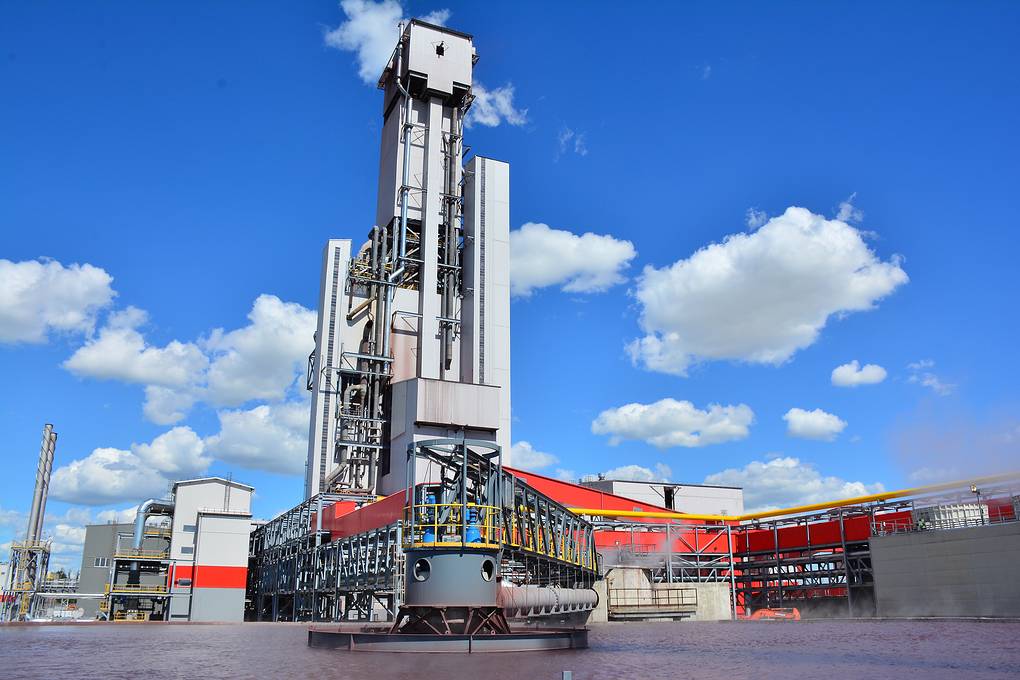 Потенциал трудоустройства
Предприятия и корпорации с зеленой климатической повесткой
Консалтинг и аудит
Государственные органы управления природопользованием и низкоуглеродным развитием
Организации высшего образования, со специализацией по экологии, природопользованию, устойчивому развитию.
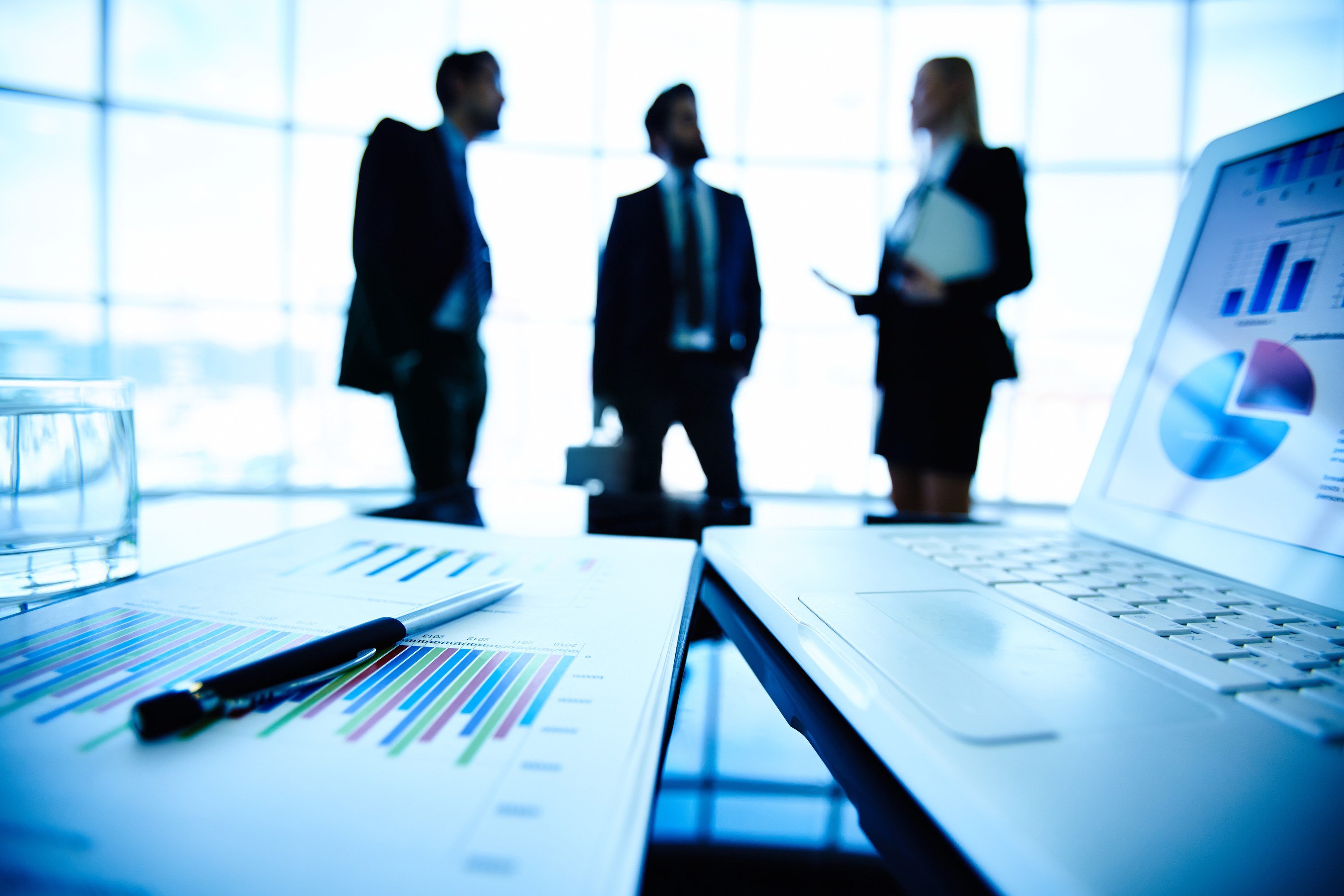